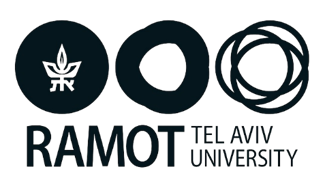 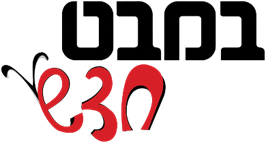 מצגת מלווה לשיעורים
מַדָּע וְטְֶכְנוֹלוֹגְיָּה
  לְכִתָּה א
הָחוּשִׁים שֶלָנָּוּ

סיכום נושא החושים (עמודים 59-58)
התמונות באדיבות Pixabay
[Speaker Notes: מצגת סיכום לנושא חושים, אברי חוש וקליטת מידע מהסביבה בעזרת החושים.
משימות הסיכום בעמודים אלה נועדו להביא את תלמידים להבנה שפעולה משולבת של החושים תורמת לנו לתפקוד ולהתמצאות בסביבה. החושים הם כמו "חלונות לעולם", שדרכם אנו קולטים גירויים מהסביבה ומתנהגים בהתאם. הודות לחושים אנו מתמצאים בסביבה, נהנים ממראות טבע מופלאים, מצלילים נעימים, מריחות ומטעמים ערבים לחך וממגע נעים של אנשים אהובים. החושים מאפשרים לנו גם לזהות מצבי סכנה, להימנע מרעש צורם או לדחות מזון תפל. משימה זו יכולה לשמש להערכת לומדים.]
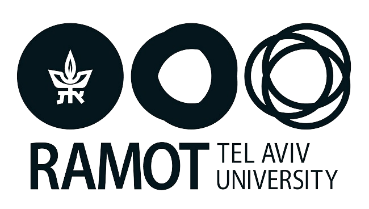 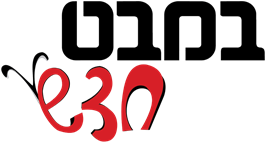 הַחוּשִים שֶלָנוּ
[Speaker Notes: בפתיחה התלמידים למדו שאנו קולטים מידע על ידי כל החושים (פעילות המרשמלו או התפוח במצגת הפותחת). בפעילות הסיכום מראים את שיתוף הפעולה של כל החושים בקליטת המידע.]
קוֹלְטִים מֵידָע בְּעֶזְרַת הַחוּשִׁיםפעילות בחוברת הדיגיטלית, עמוד 58
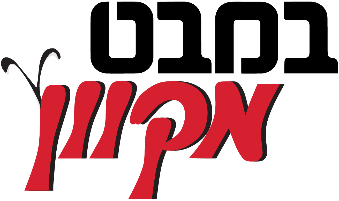 [Speaker Notes: מומלץ להתחיל בפעילות איזכור של תפקודי החושים: התאמה בין החוש לסוג המידע שהחוש קולט. פעילות כזו נמצאת בחוברת הדיגיטלית בעמוד 58.]
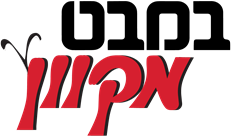 בְּאֵיזֶה חוּש קוֹלְטִים אֶת הַּמֵידָע  פעילות בחוברת הדיגיטלית, עמוד 59
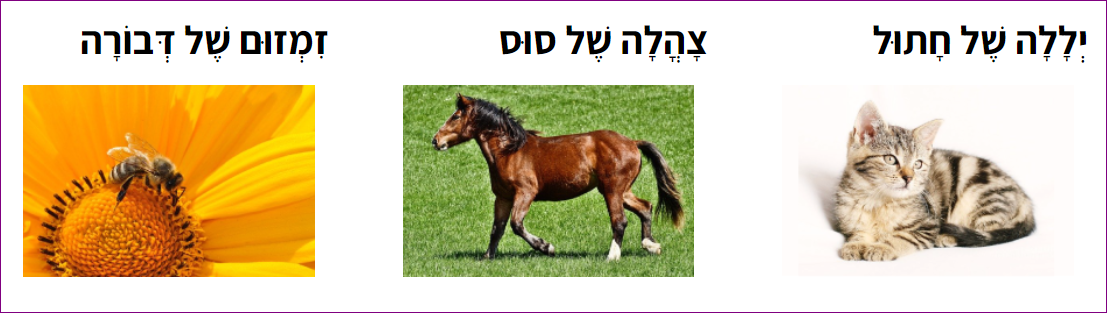 [Speaker Notes: שאלת רב ברירה: 
בחרו את התשובה הנכונה
מהו החוש שקולט קולות בעלי חיים?]
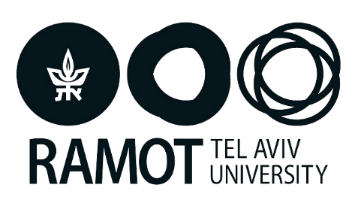 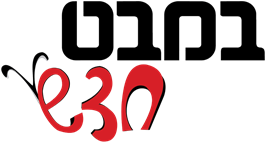 קוֹלְטִים מֵידָע
מְשׂימָה: קוֹלטִים מֵידָע מֵהַסְּבִיבָה בְּעְֶזְרַת הַחוּשִׁים  עמוד 59-58
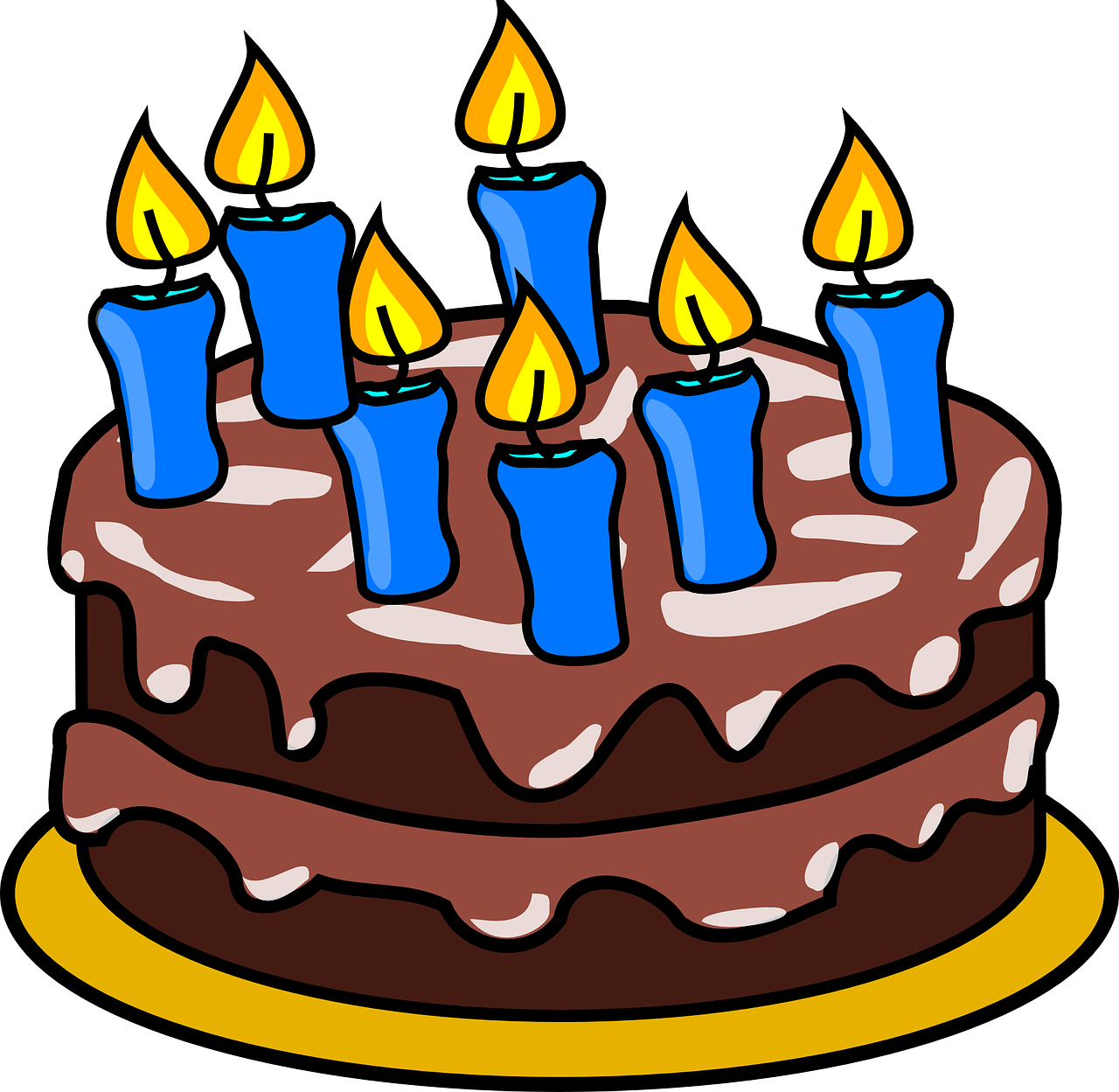 [Speaker Notes: סיכום נושא החושים. הוא הוא נועד ליצור הבנה שבכל מצב שבו נמצא האדם הוא רואה מה שסביבו, שומע את הקולות, חש בעור גופו את טמפרטורת הסביבה, מריח ריחות וכדומה. הקליטה בעזרת איברי החוש מתרחשת בו זמנית ובמשולב.

לפני ביצוע המשימה, חשוב להקריא את קטע המידע ולדון בתפקודו של כל חוש, כפי שמופיע בתאור מסיבת יום ההולדת.]
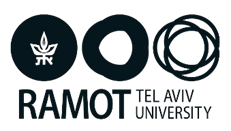 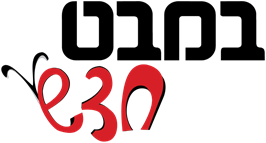 [Speaker Notes: סמנו בטבלה אילו אברי חוש משתתפים בקליטת המידע במסיבת יום ההולדת.
שימו לב! אפשר לסמן יותר מ- V אחד לגבי כל חפץ.
למשל: זר פרחים קולט חוש הראיה וגם חוש הריח.
שאלות 3-5 במשימה זו יכולות לשמש להערכה.]
פעילות מתוקשבת
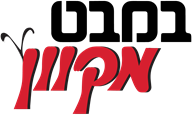 כניסה לפעילות בקישור הבא חוּשִׁים בְּגוּפֵנוּ
[Speaker Notes: משימה מתוקשבת לסיכום נושא חושים ואברי חוש
המשימה מופיעה בספר הדיגיטלי בעמוד 58
המשימה נמצאת גם באתר במבט חדש, במדור משימות מתוקשבות]
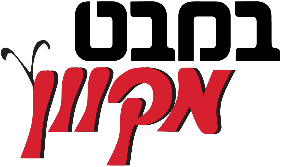 פעילות מתוקשבת
הכניסה לפעילות בקישור הבא
[Speaker Notes: משימת סיכום לנושא חושים אברי החושים והמידע שקולטים בחושים.
המשימה מופיעה בספר הדיגיטלי בעמוד 9.]
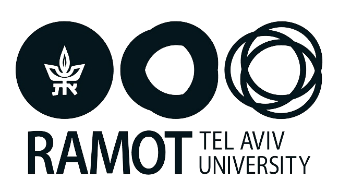 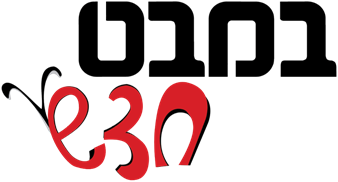 תָּם וְלֹא נִשְלָם
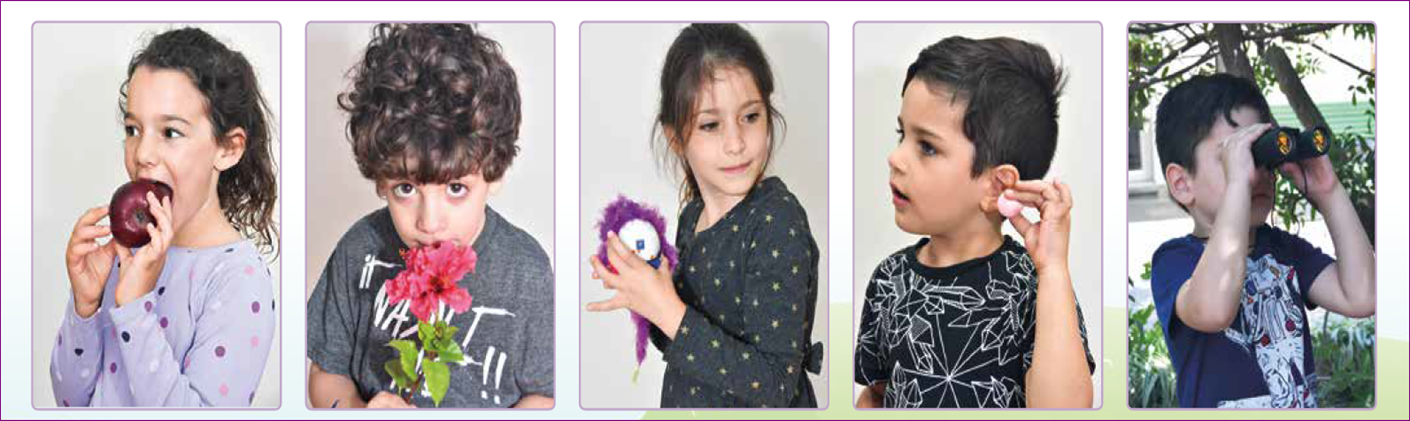 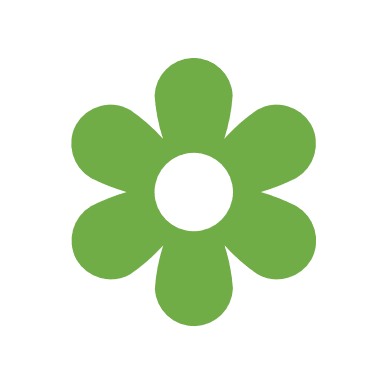 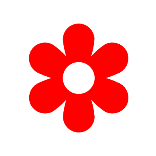 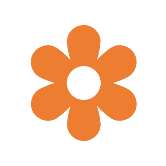 [Speaker Notes: לסיכום: מומלץ להזמין את התלמידים להכין ספר חושים אישי. הספר יכול לשמש אמצעי להערכת הלומדים. 
בספר חושים האישי יציגו התלמידים תמונות, עצמים, חומרים, ביחס לכל אחד מהחושים. למשל, בהקשר לחוש הראייה, מוצע להזמין אותם להוסיף מראות, צבעים, תמונות של דברים שהם אוהבים.]